Экологическое образование и воспитание в начальной школе
Из опыта работы учителя начальных классов МБОУ СОШ с углубленным изучением отдельных предметов с. Тербуны 
Павловой Галины Сергеевны
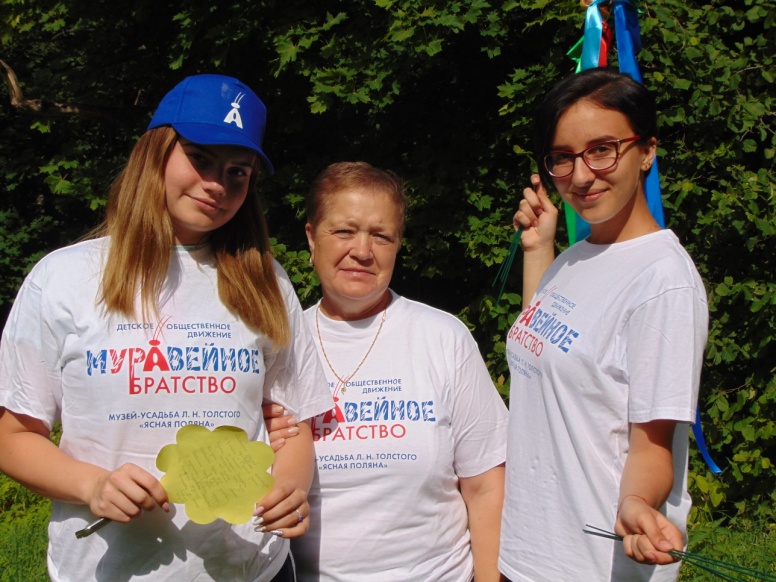 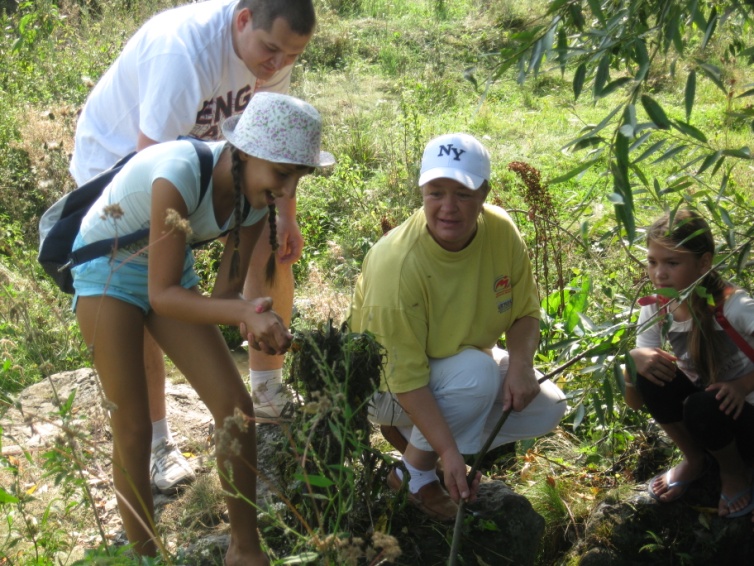 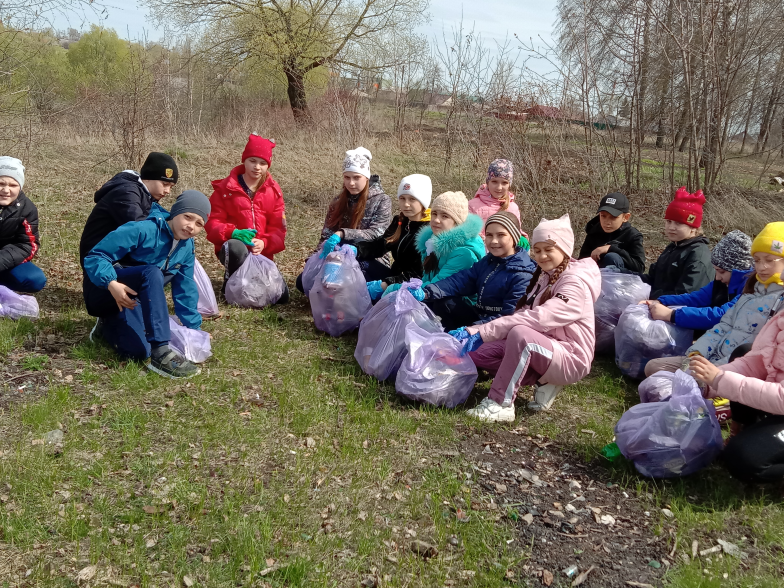 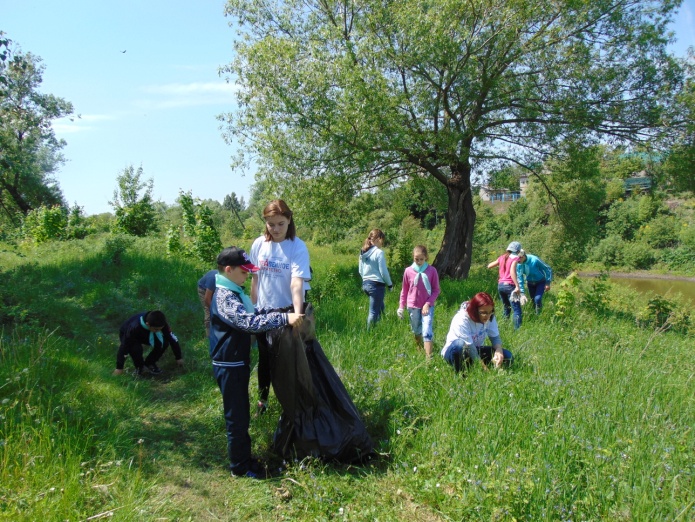 «Человек, овладевший экологической культурой, подчиняет все виды своей деятельности требованиям рационального природопользования, заботится об улучшении окружающей среды, не допуская её разрушения и загрязнения…»                                                                                      А.А.Плешаков
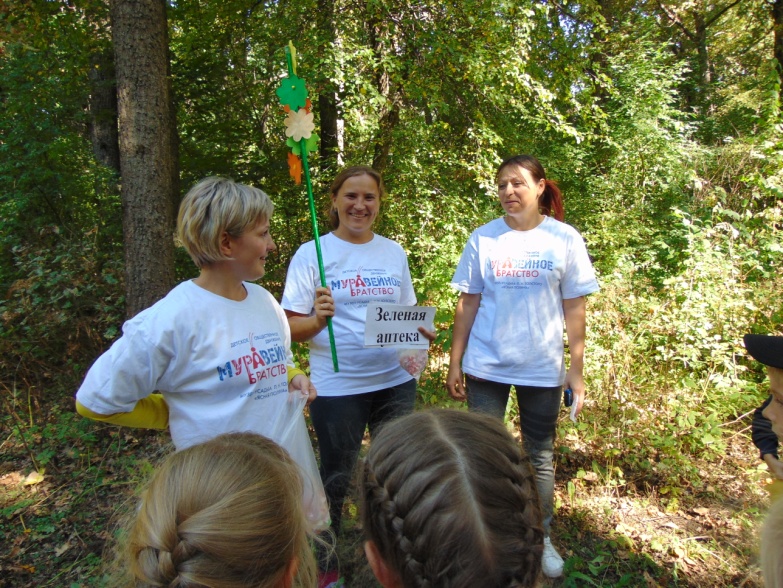 Члены детского объединения «Муравейное братство» сажают деревья, участвуют в субботниках по уборке территории школы и парка, чистят родники от мусора, убирают берега рек, подкармливают птиц зимой, участвуют в экологических проектах, знакомятся с лекарственными растениями, собирают макулатуру,  учатся любить и защищать природу.
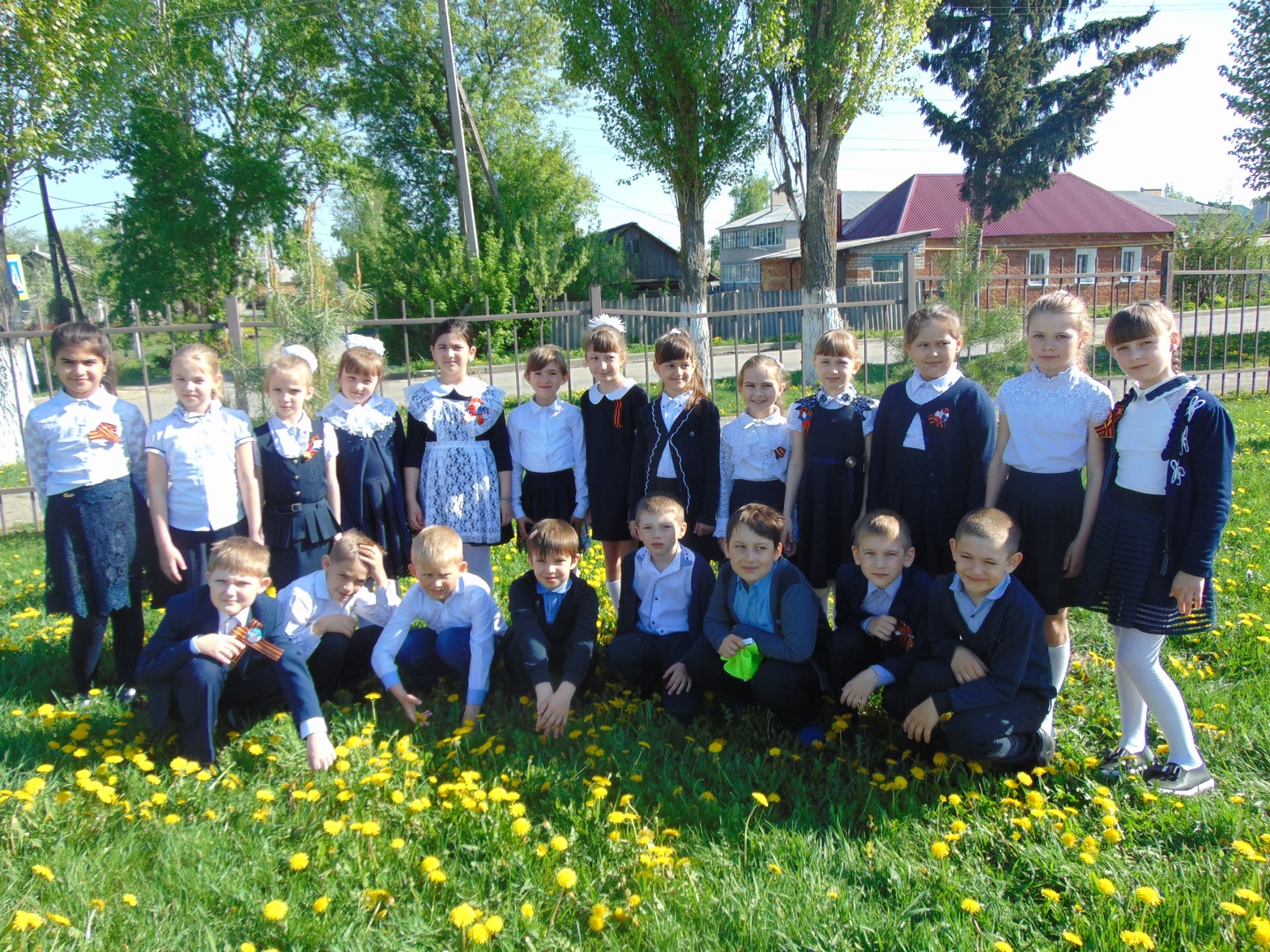 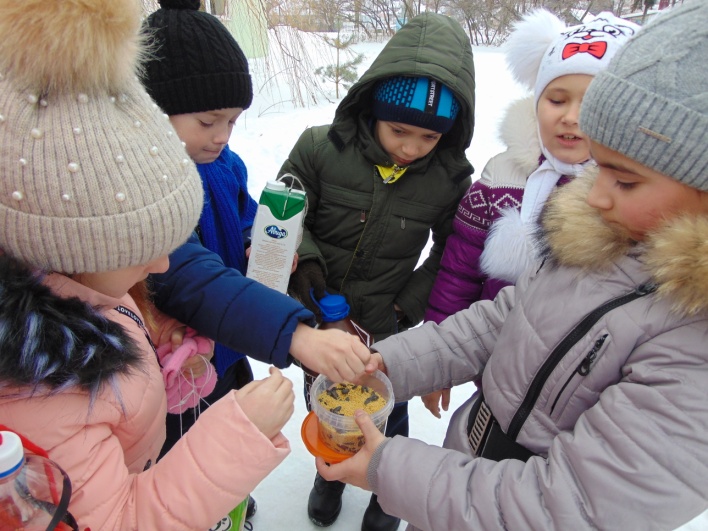 Почему я защищаю природу
 
	Порой люди задаются вопросом: «без чего не может существовать человек?». После долгих размышлений каждый придумает множество вариантов, которые близки именно ему, но, в первую очередь, наша жизнь невозможна без природы. К сожалению, многие не понимают это и не осознают, что огромная часть человеческой активности вредит окружающей среде. Природа щедра. День за днем она дарит нам множество подарков: питьевую воду, полезные ископаемые и даже вдохновение, которое приходит, когда смотрим на обворожительные пейзажи. Но отвечаем ли мы ей тем же? Вырубка лесов, застройка городов – все это вредит природе. Один сорванный цветок может привести к истощению природных богатств и ресурсов. 
	Мы считаем, что люди должны защищать природу. Им не стоит надеяться на ее собственные силы, стоит начинать с себя. Капля в море – один шаг к видимому результату, поэтому стараемся помогать природе и быть ее верными друзьями.  Мы находимся в тесной связи с ней, она наш общий дом. Мы любим всех живых существ, поэтому стараемся защищать братьев наших меньших; хотим дышать свежим воздухом, поэтому каждый год высаживаем деревья и ухаживаем за ними. Даже самые, казалось бы, незначительные действия могут помочь природе. Убрав за собой мусор, предотвращаем множество загрязнений окружающей среды. Экология планеты – вопрос, касающийся всех. 
	И все-таки человек зависим от природы больше, чем она от него. Разве смогли бы люди прожить без солнца, без воздуха и без воды? Несмотря на это, они считают себя хозяевами природы, потому очень сильно ошибаются. Мы должны быть благодарны ей, и тогда природа отблагодарит нас: не будет стихийных бедствий, все в мире будут здоровы и счастливы. Защищайте природу и помогайте друг другу.
Муравей сообщает о наших экологических делах
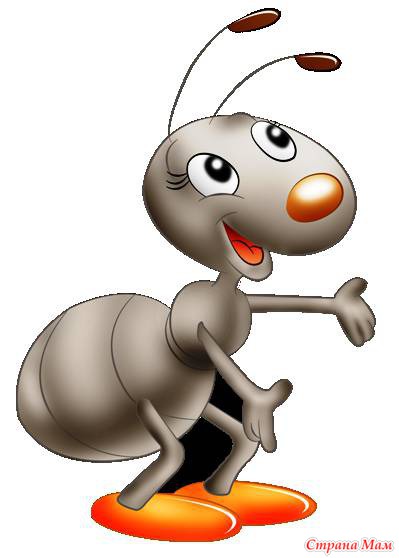 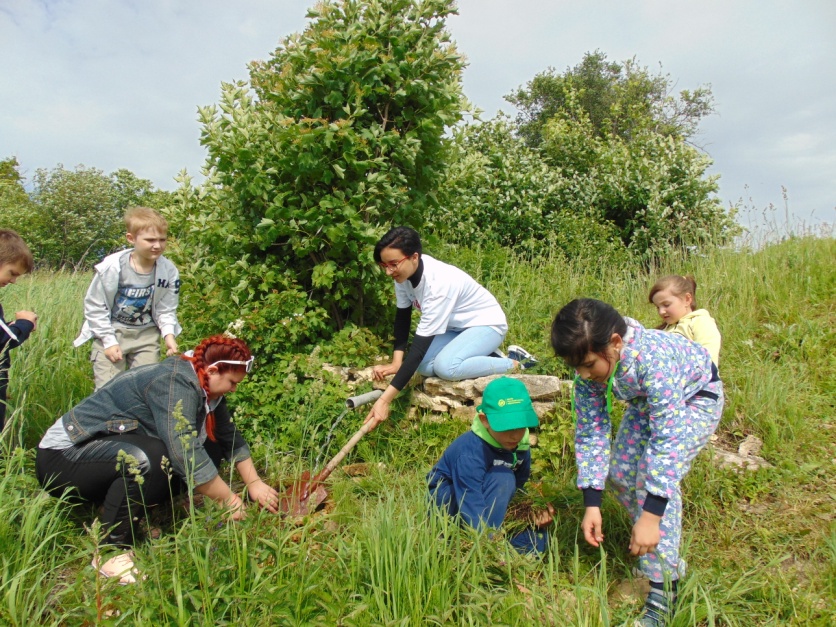 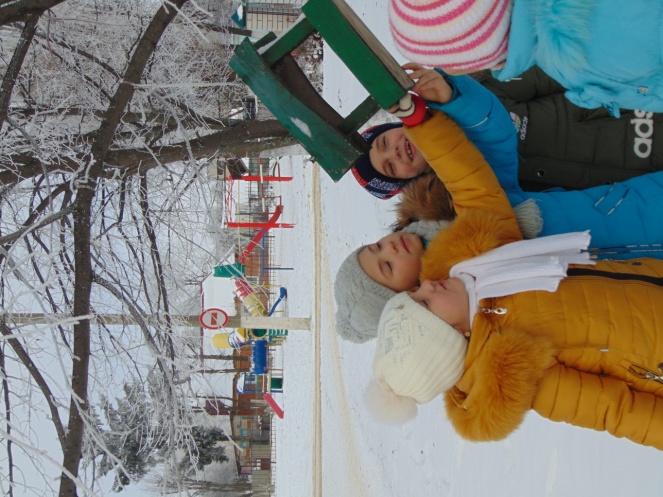 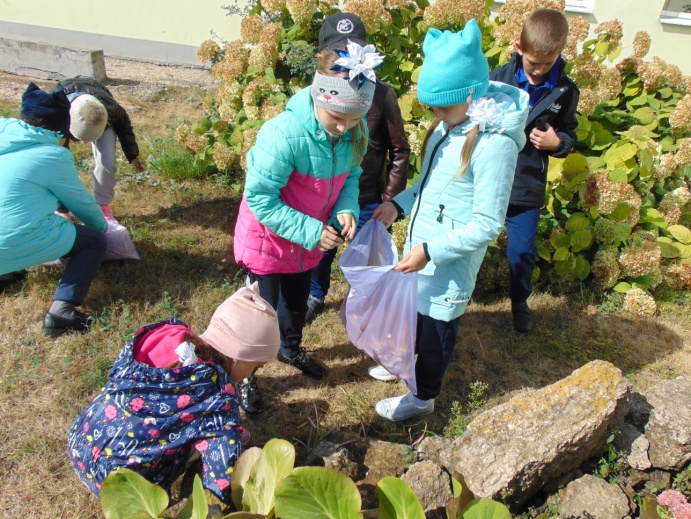 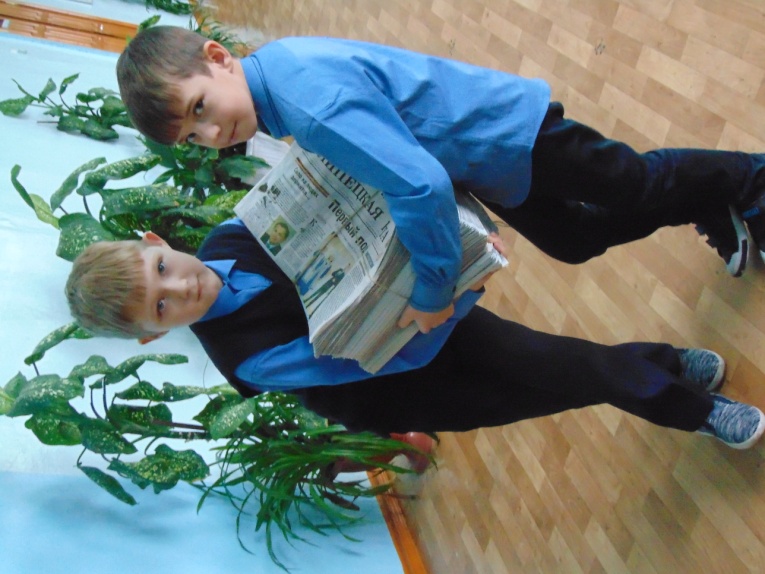 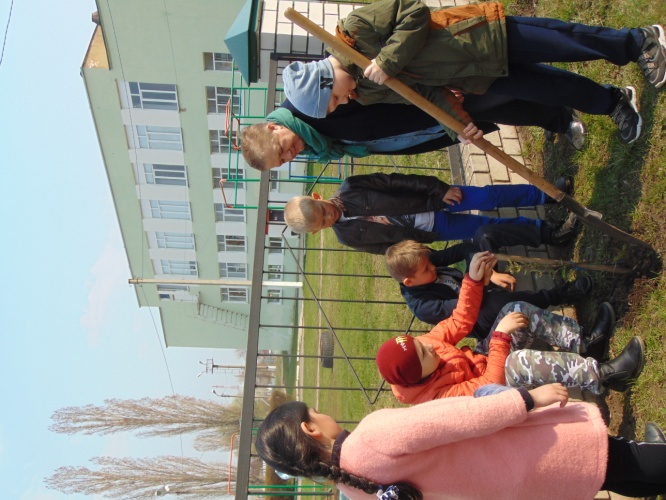 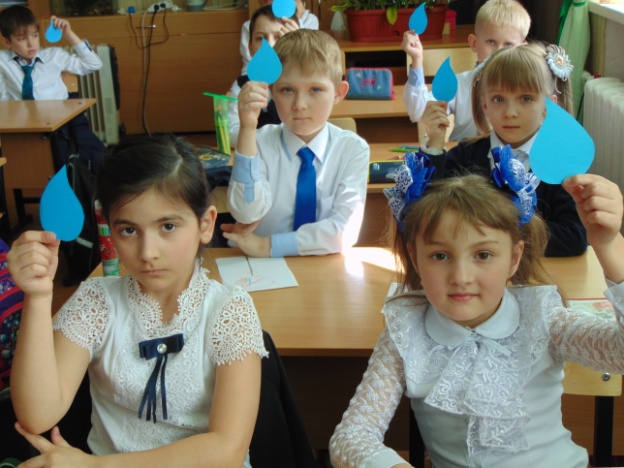 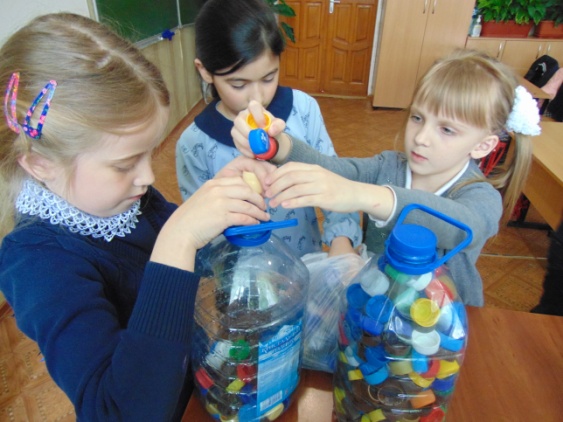 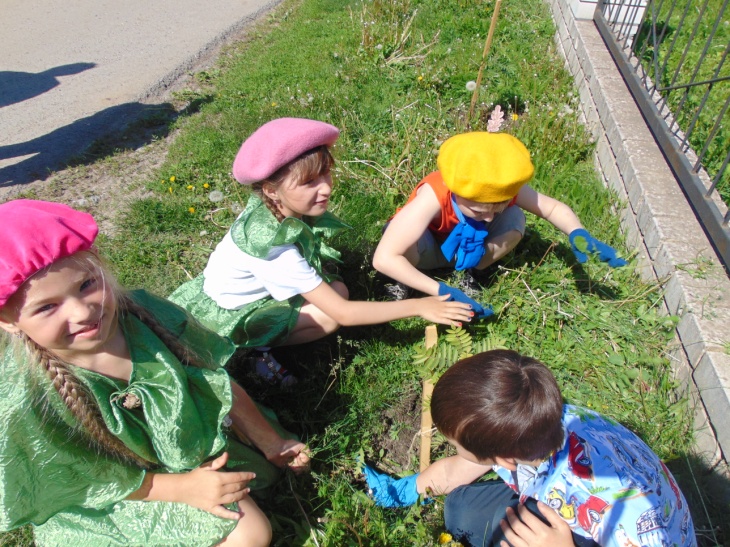 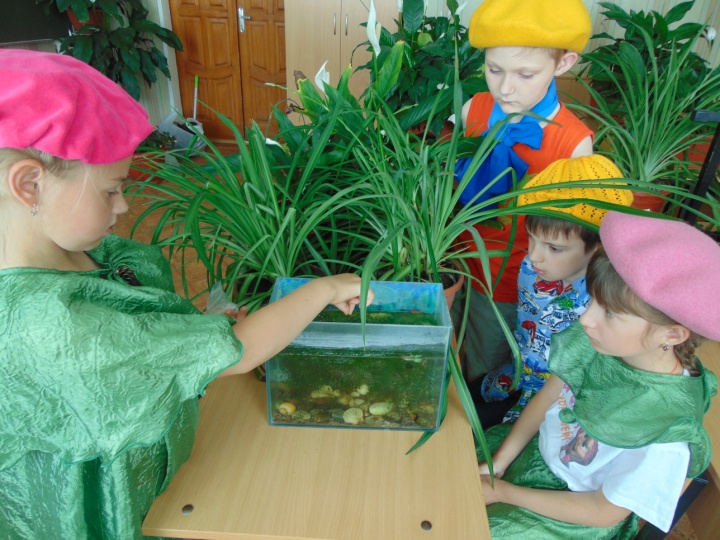 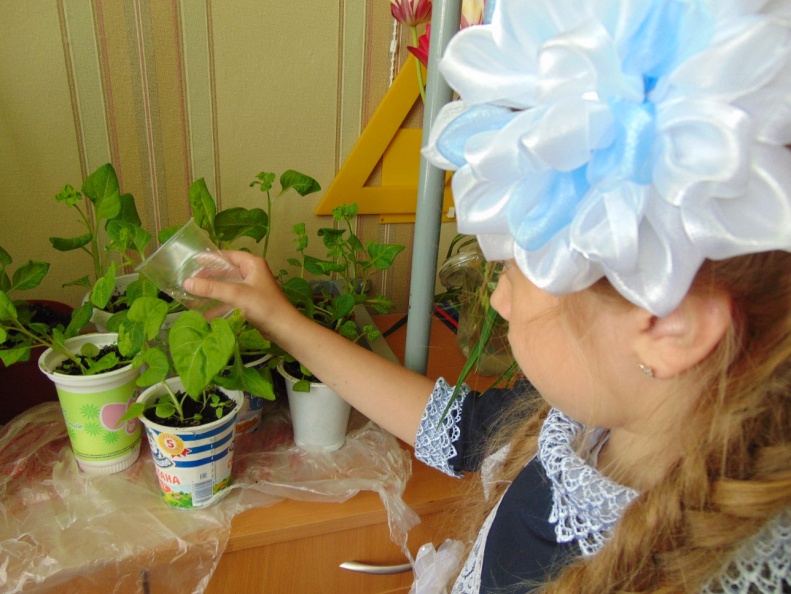 Мы наблюдаем за красотой природы
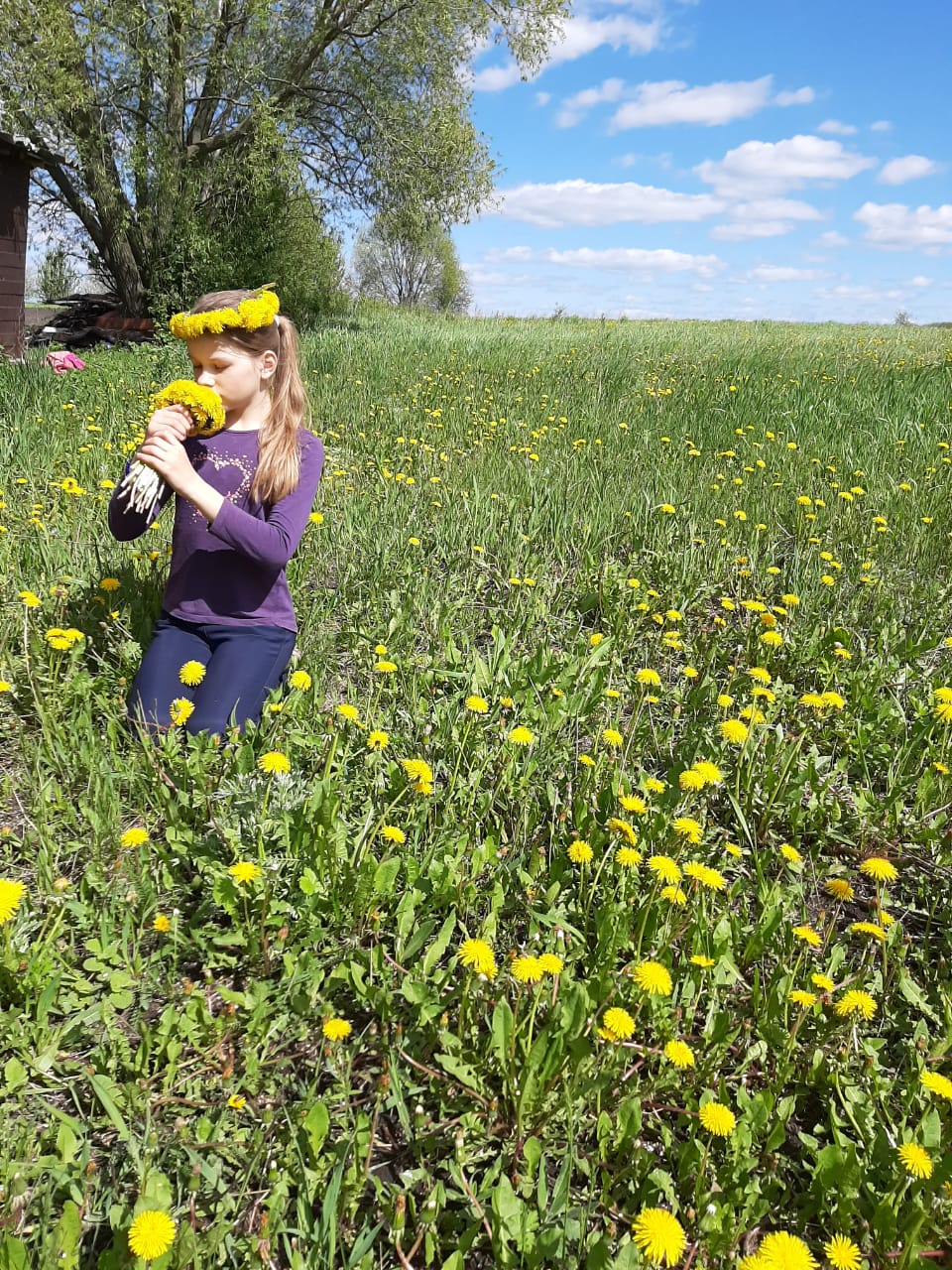 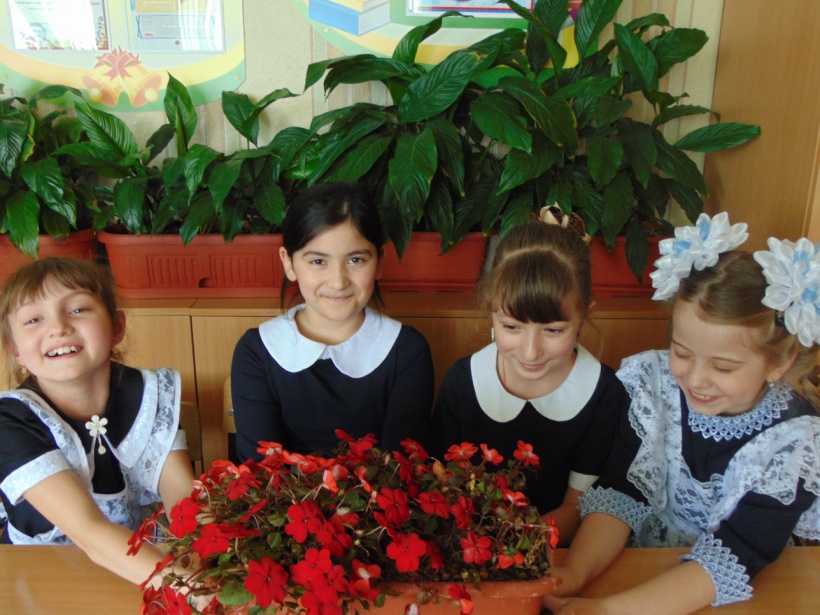 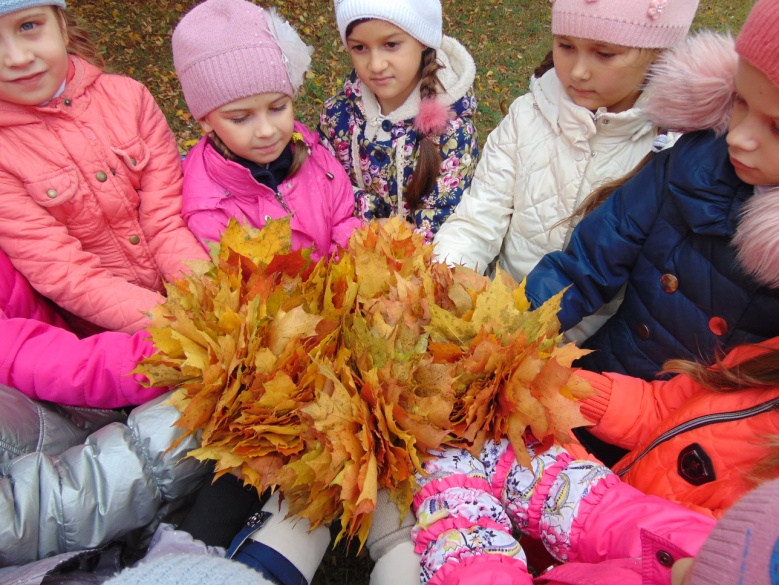 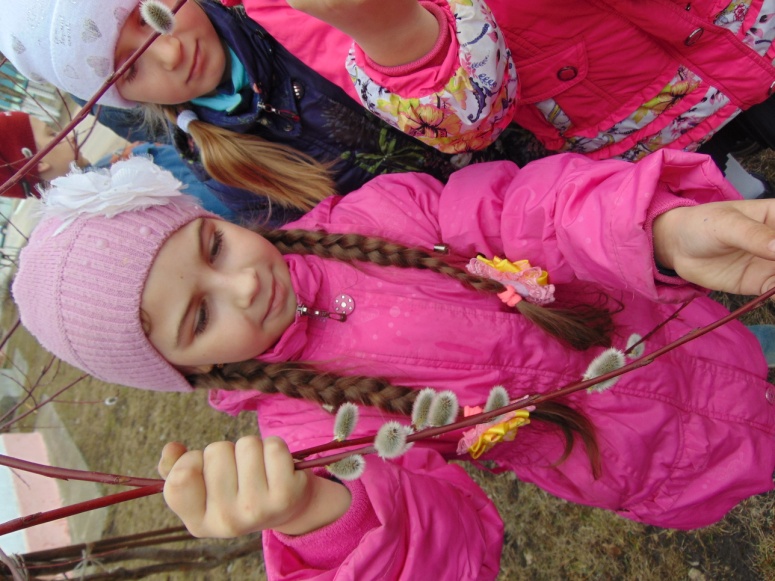 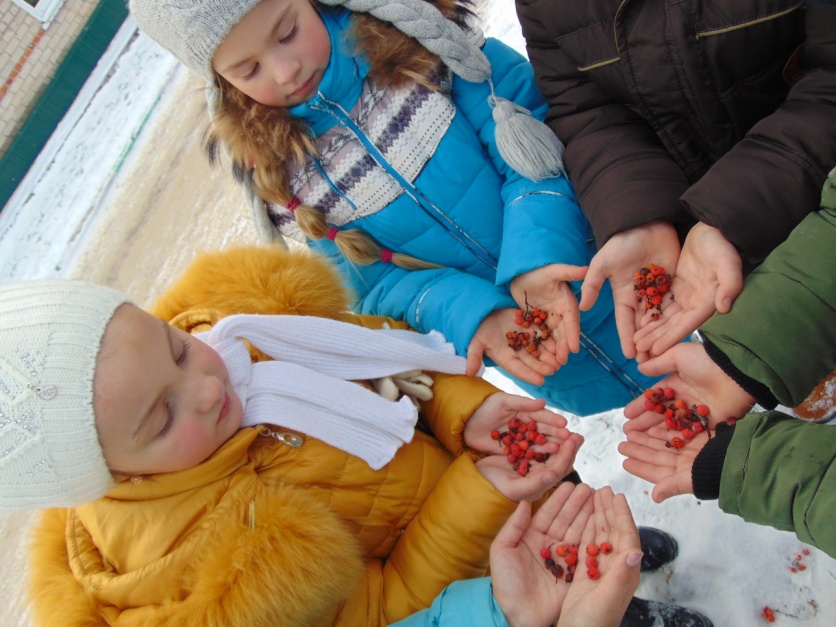 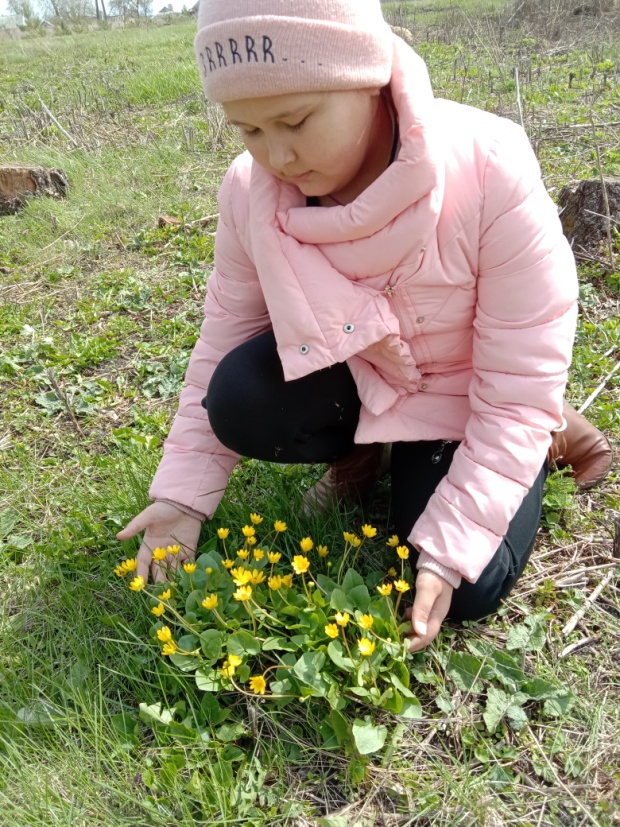 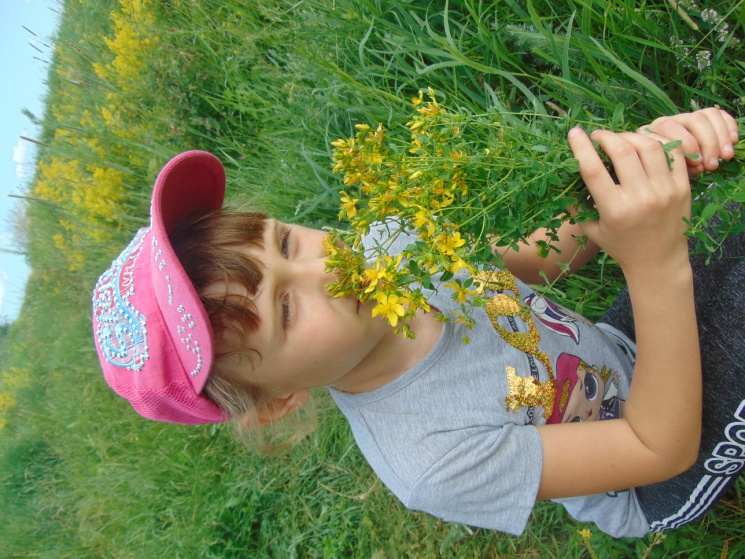 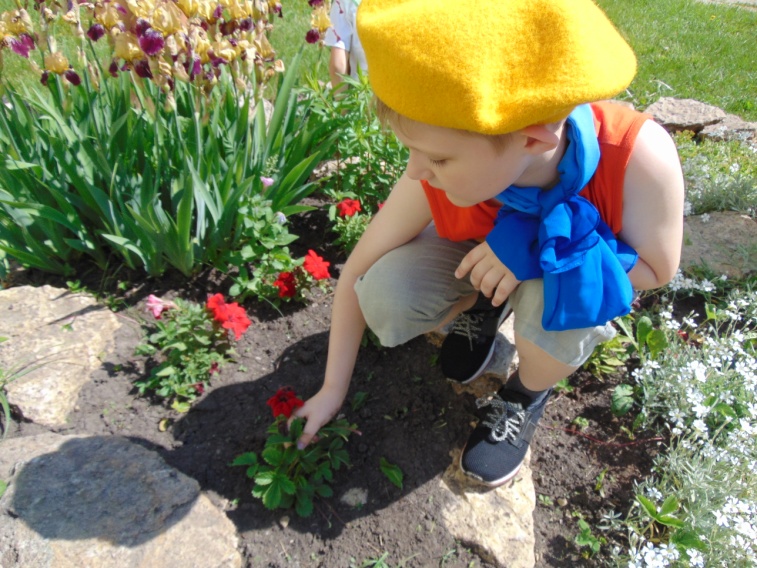 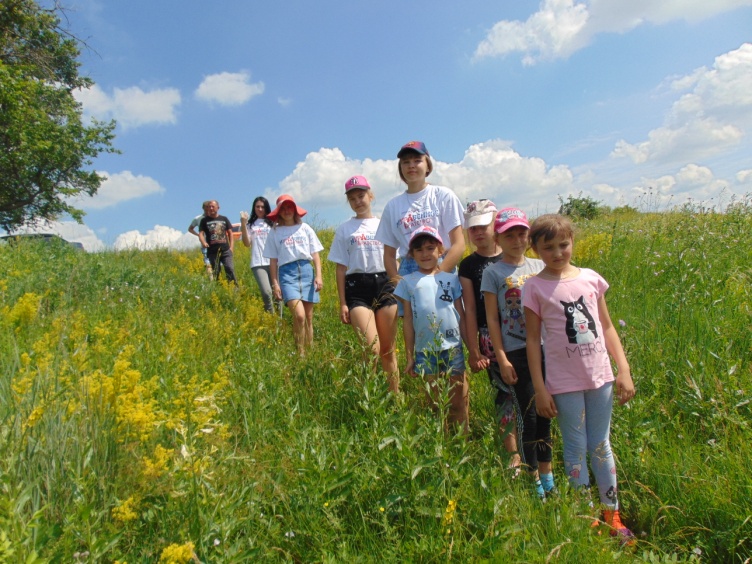 Мы в походах и на экскурсиях
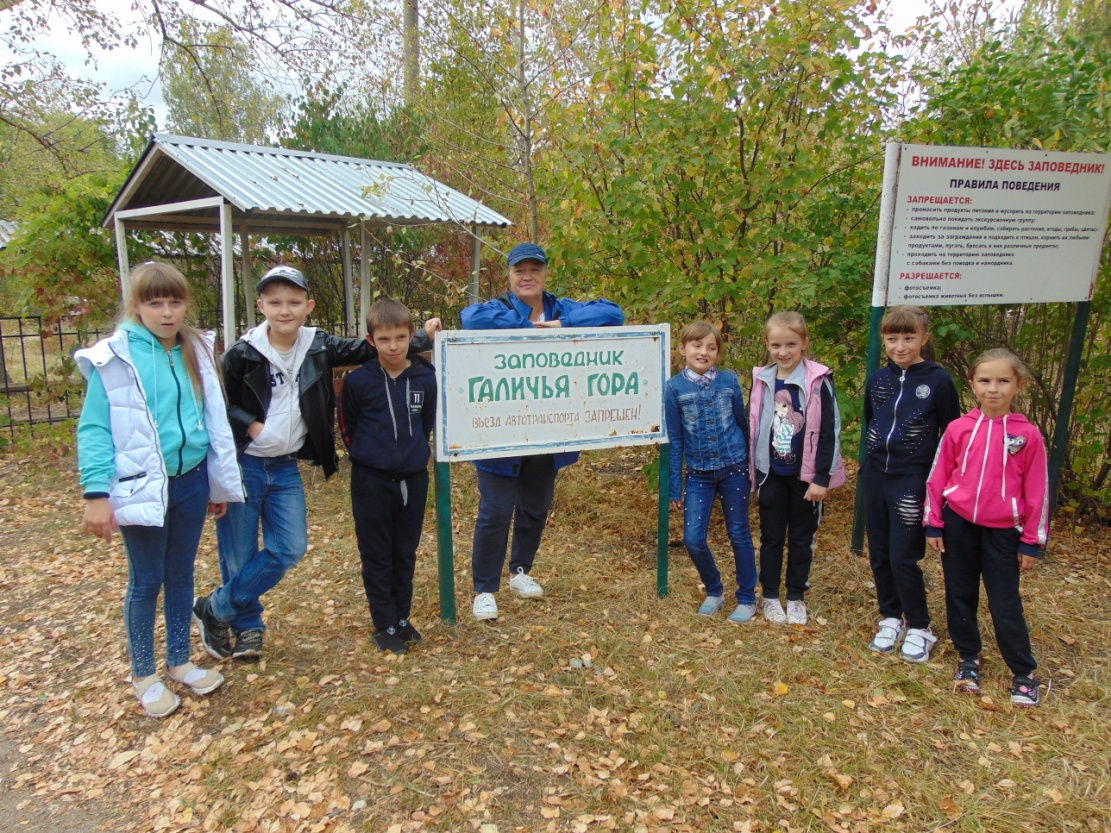 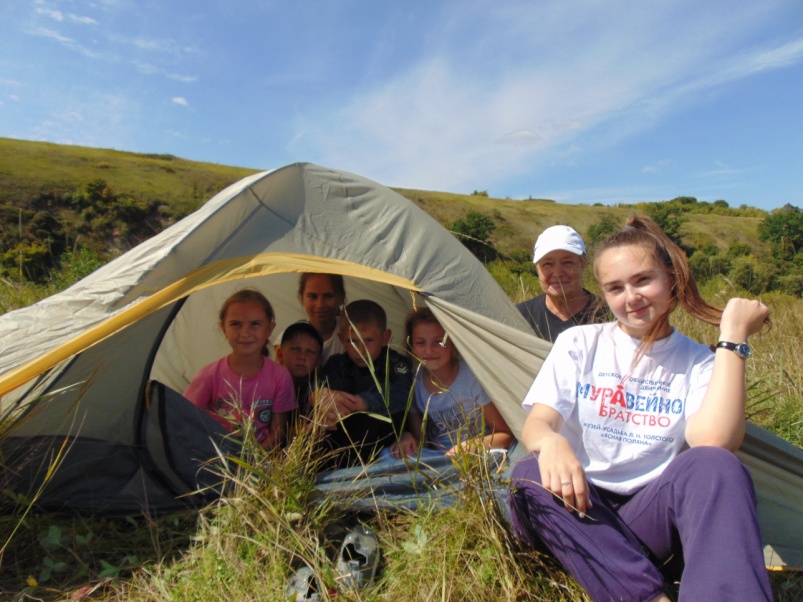 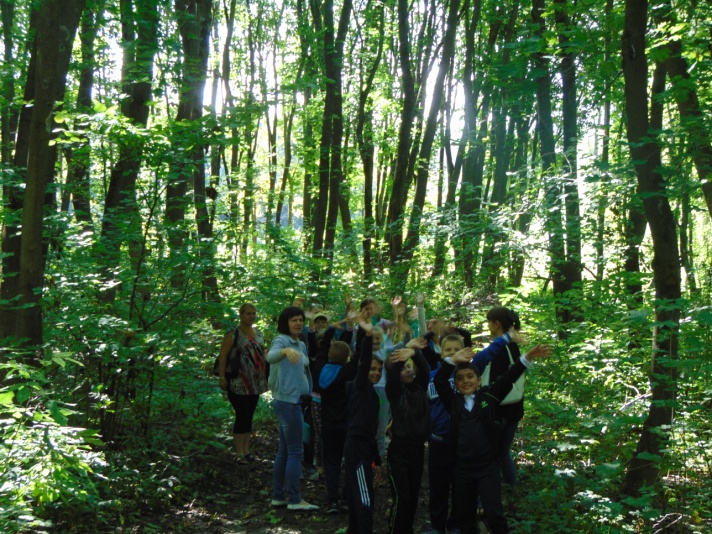 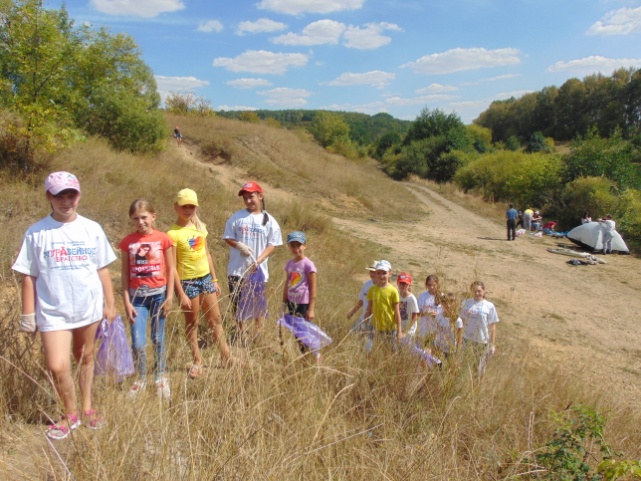 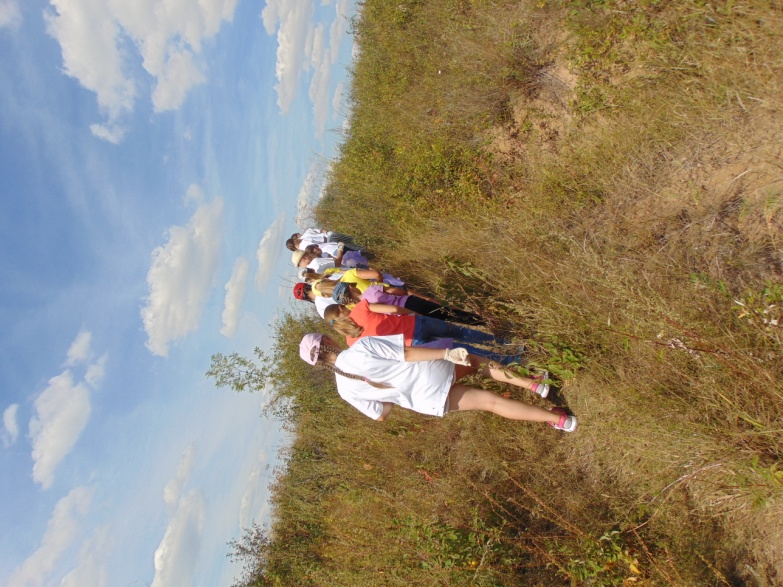 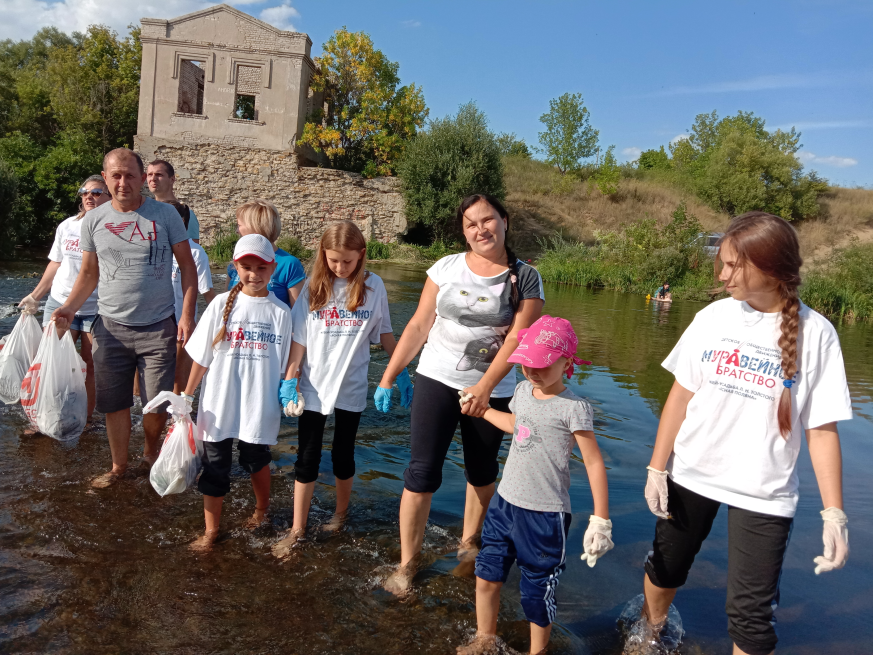 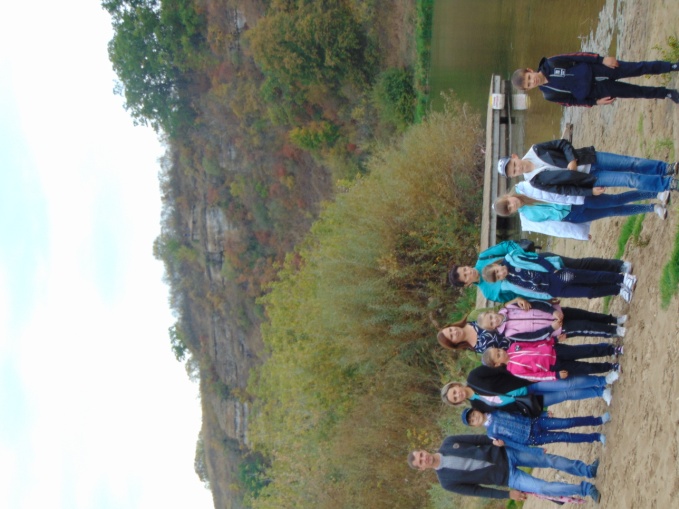 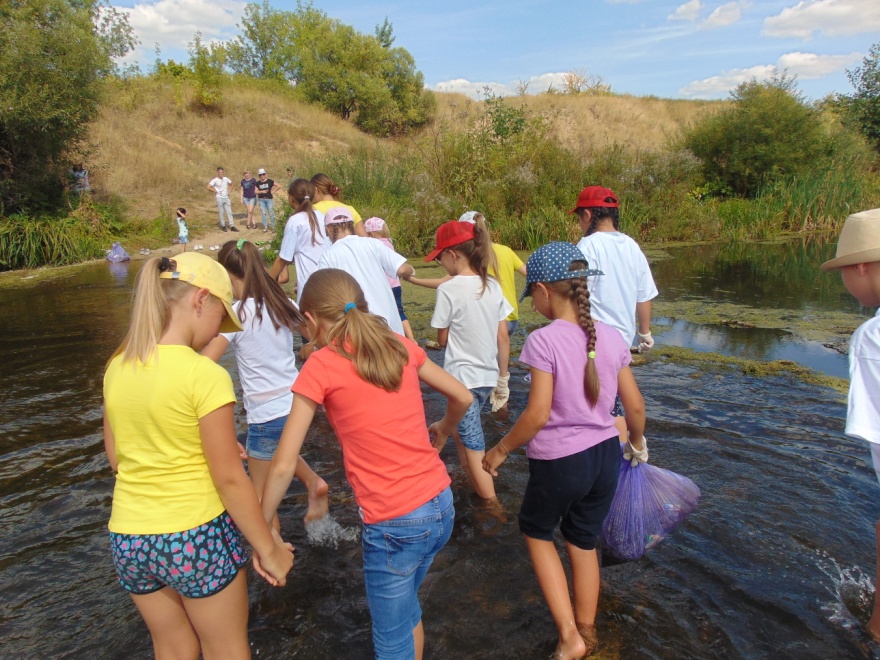 Учимся, исследуем, познаем
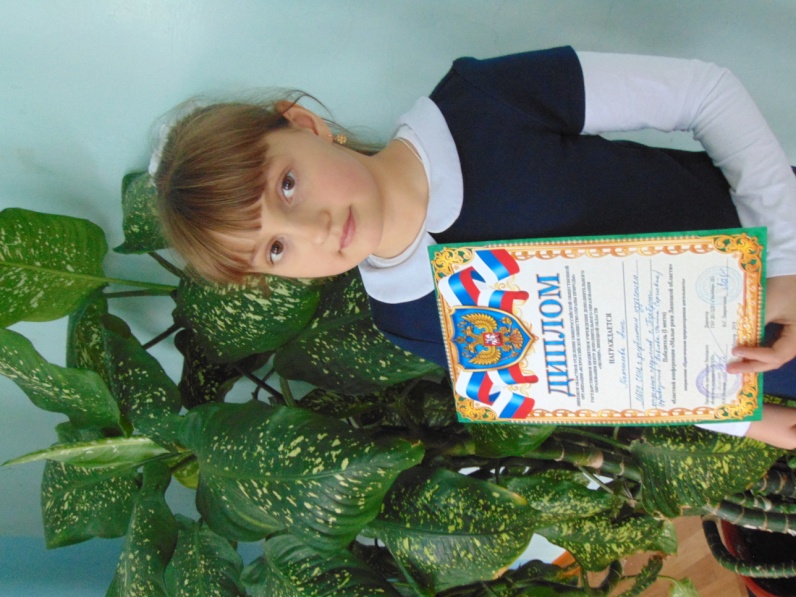 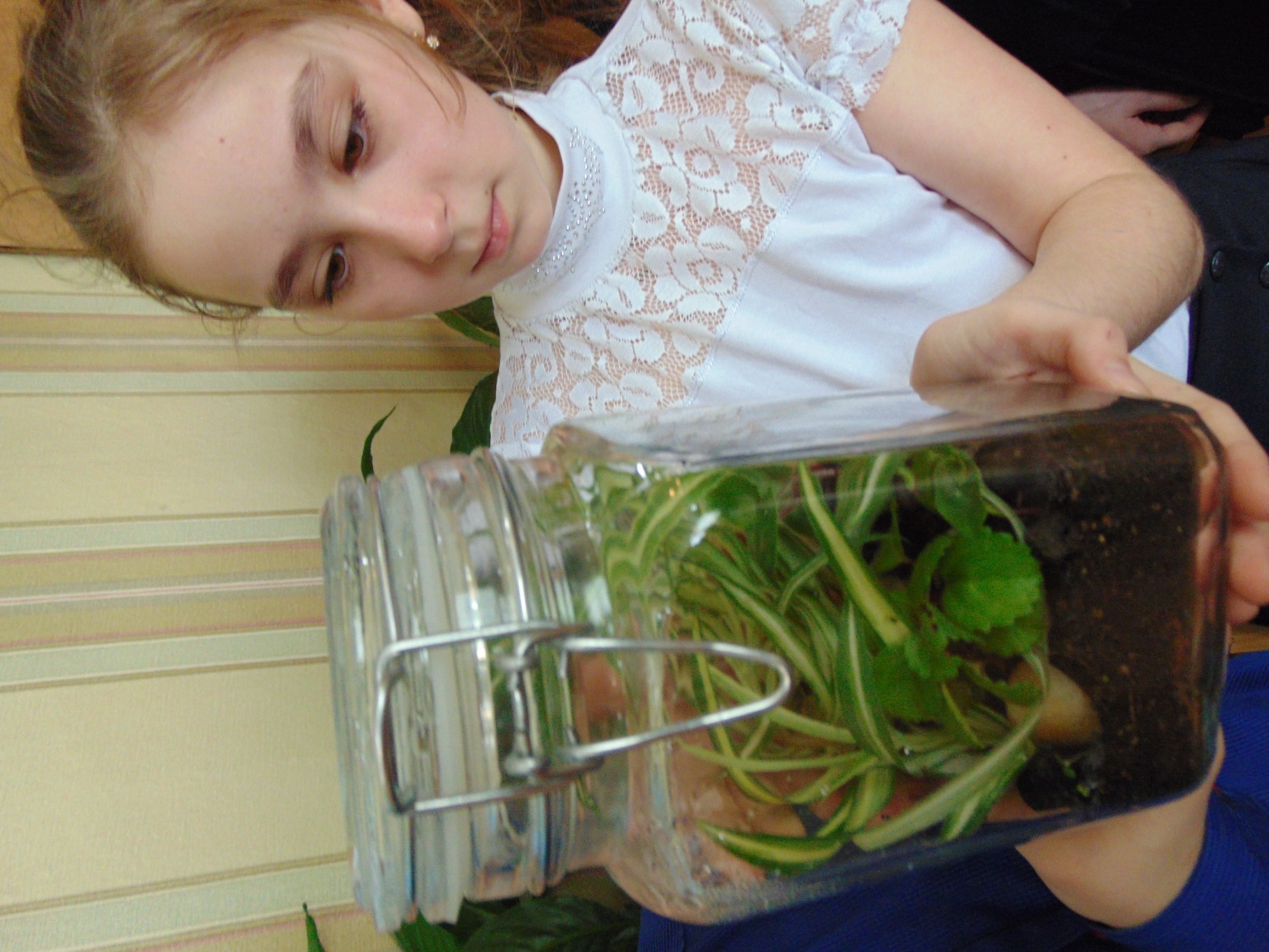 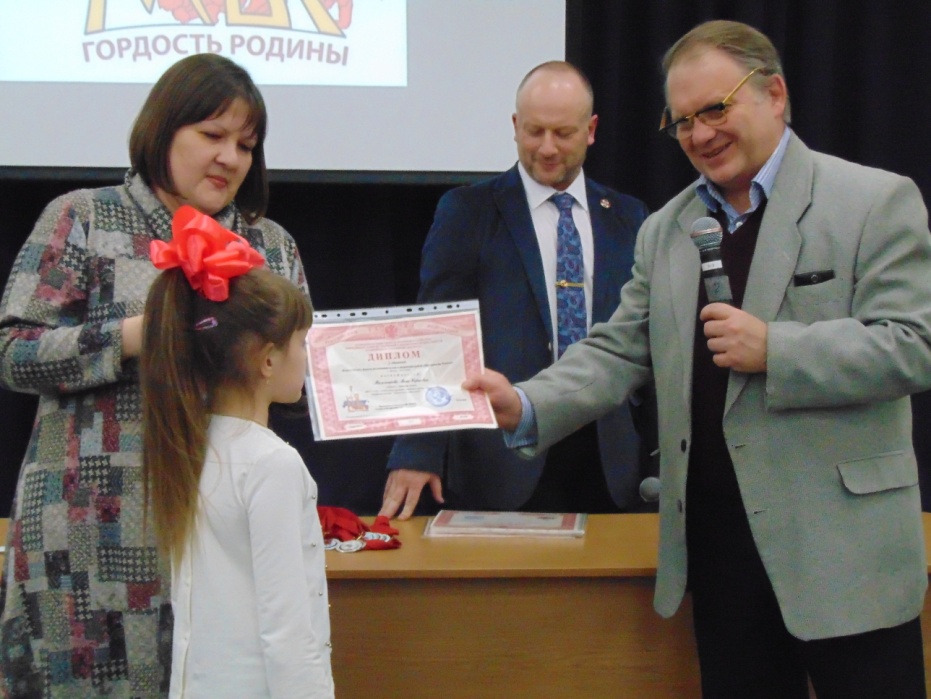 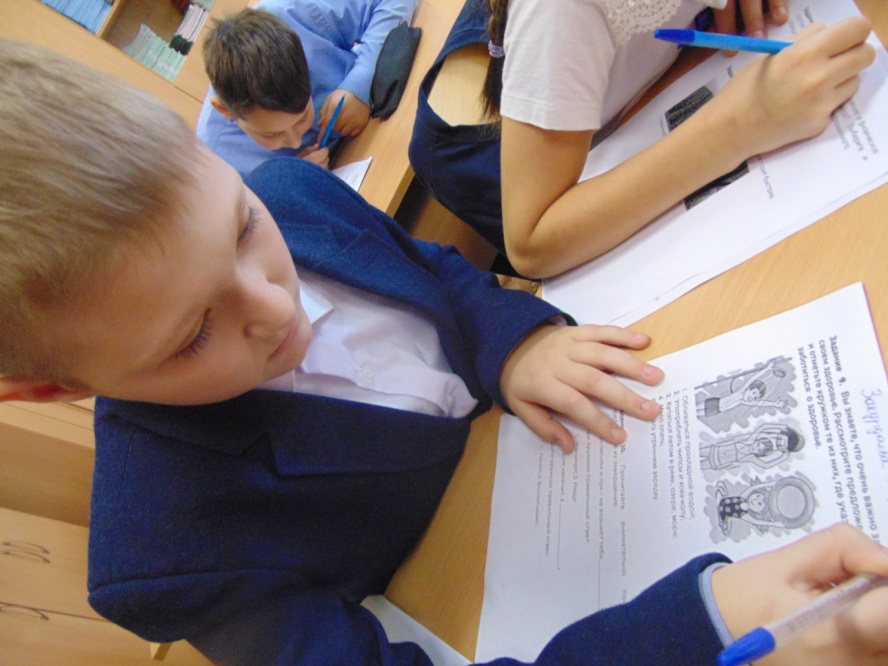 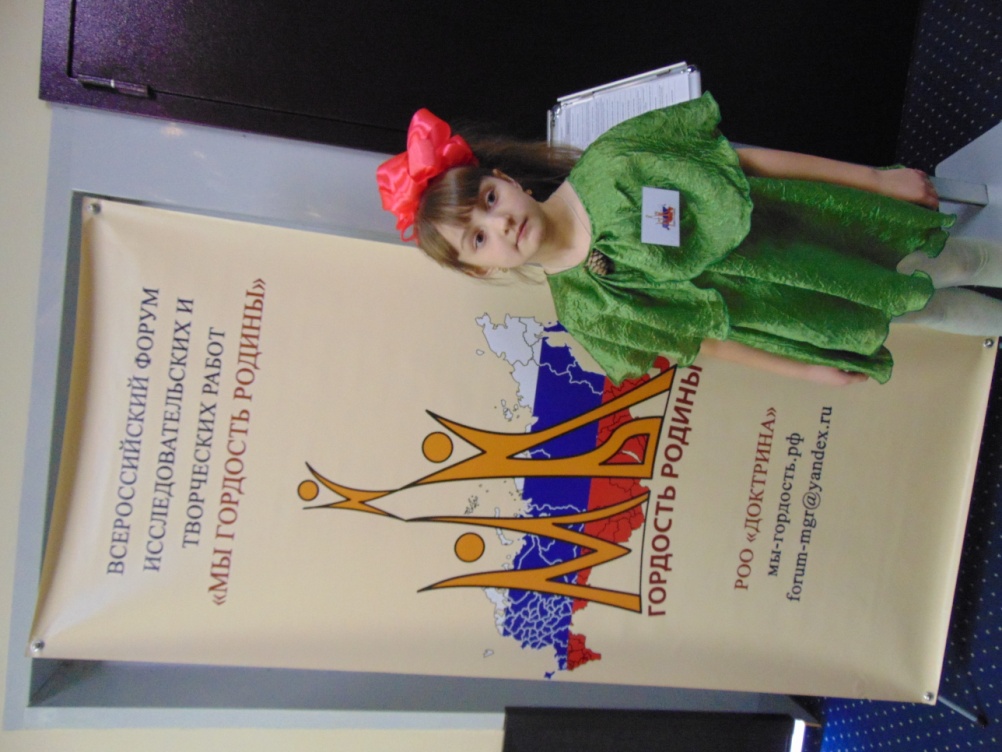 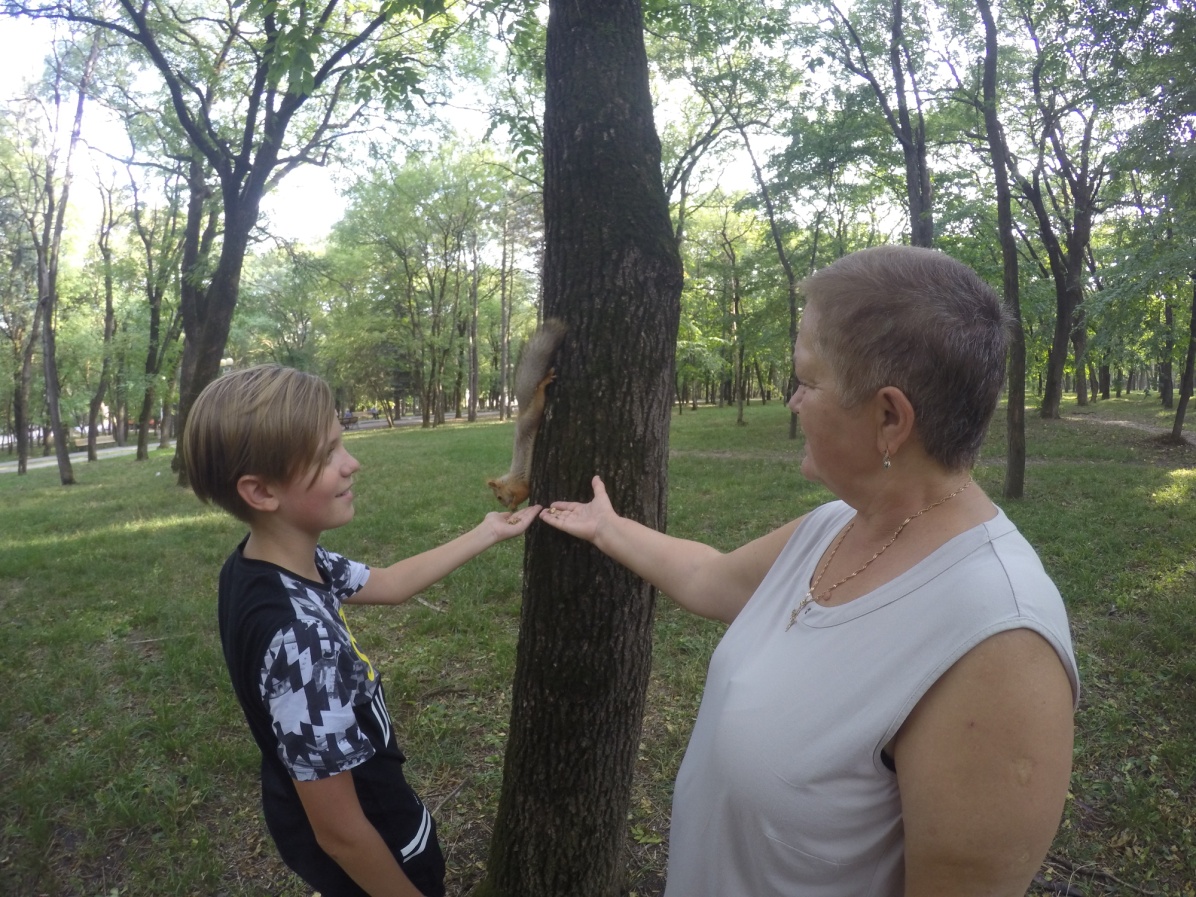 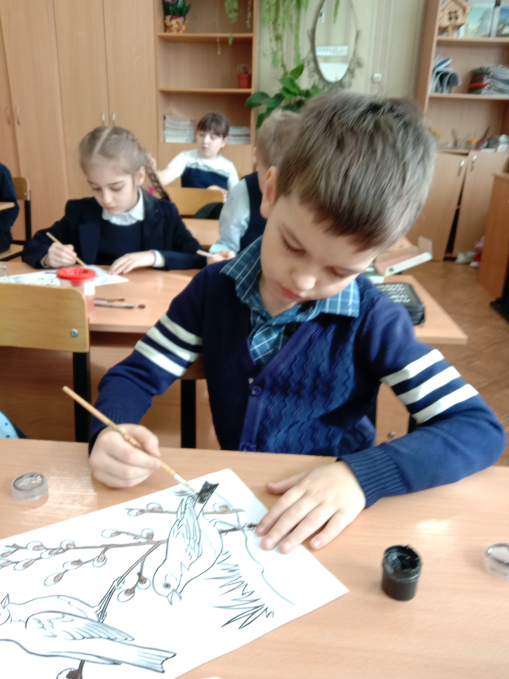 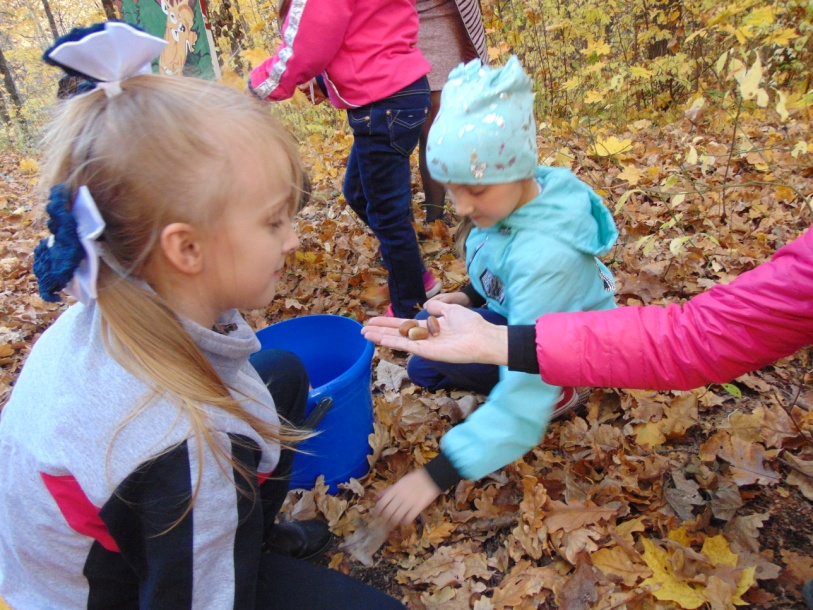 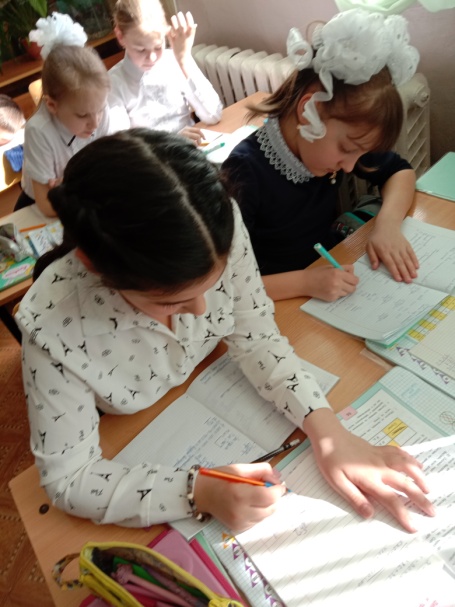 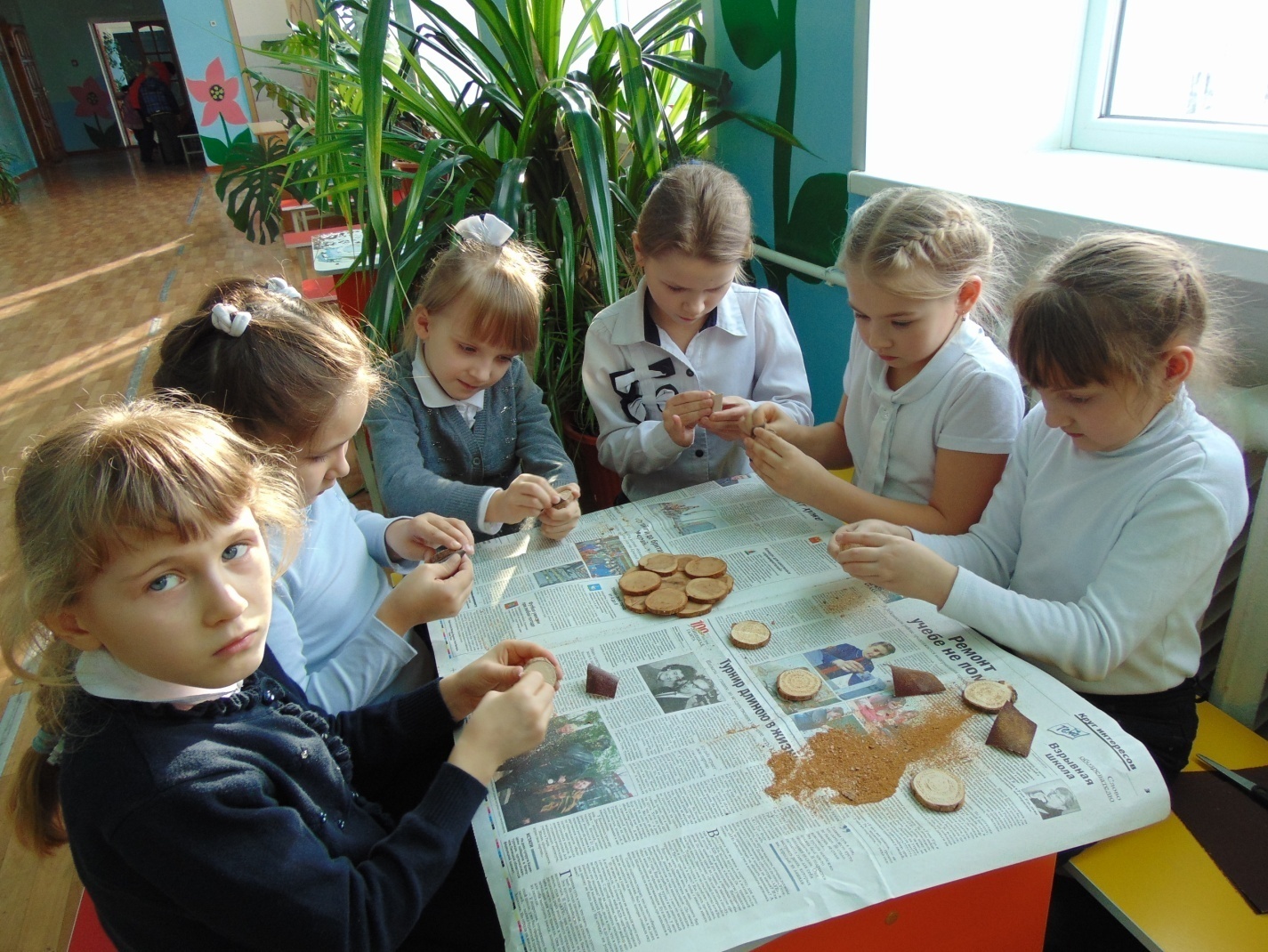 «Муравьи» и родители несут добро природе!
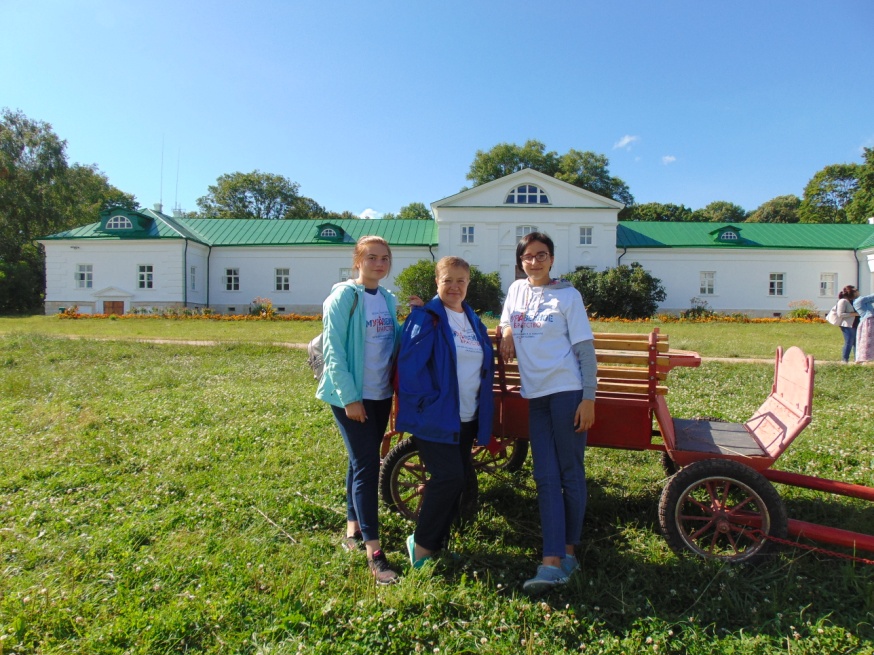 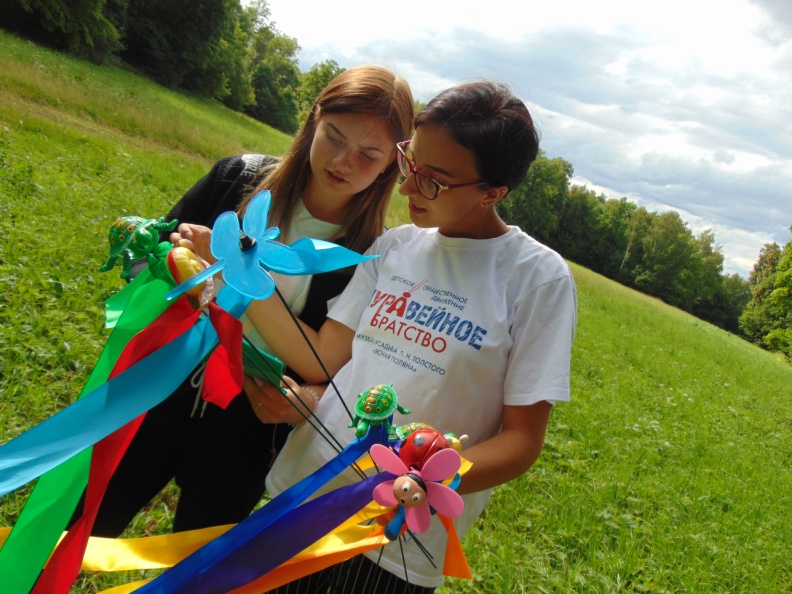 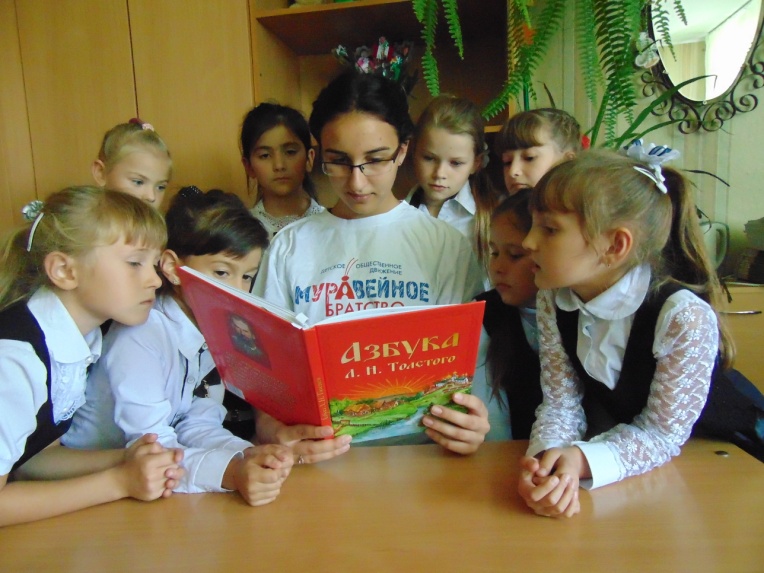 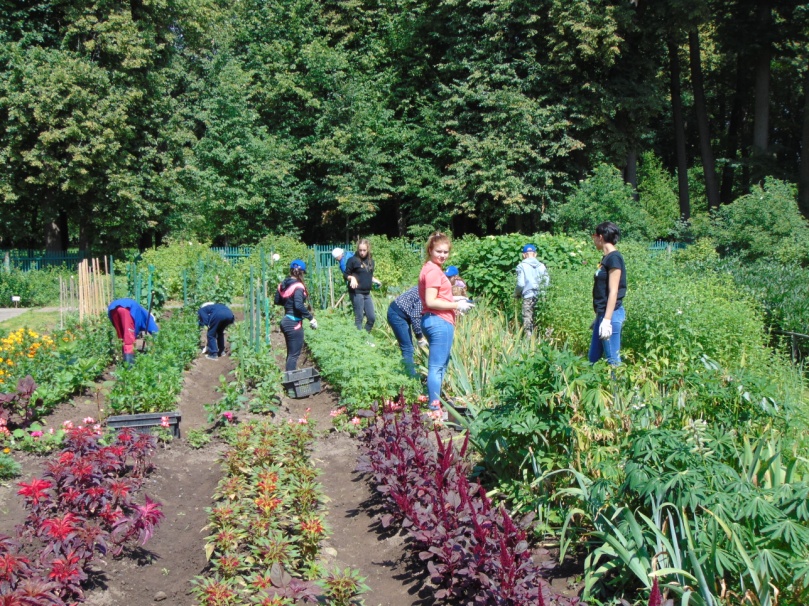 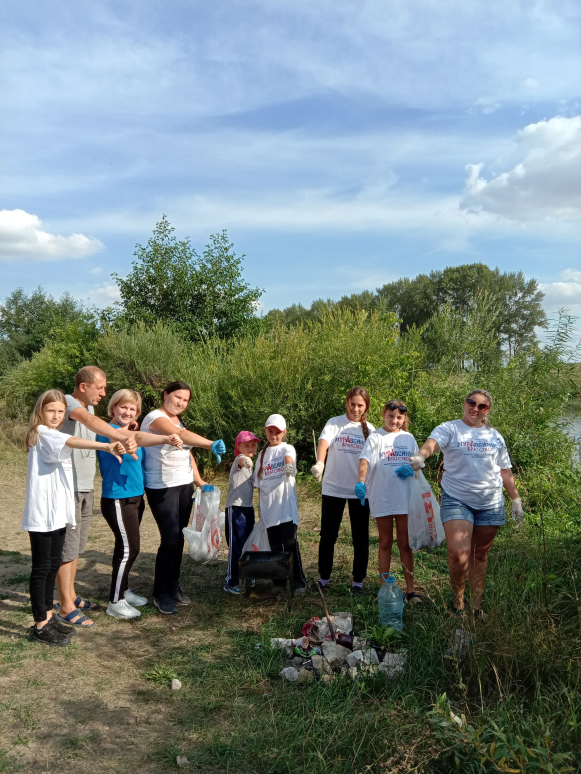 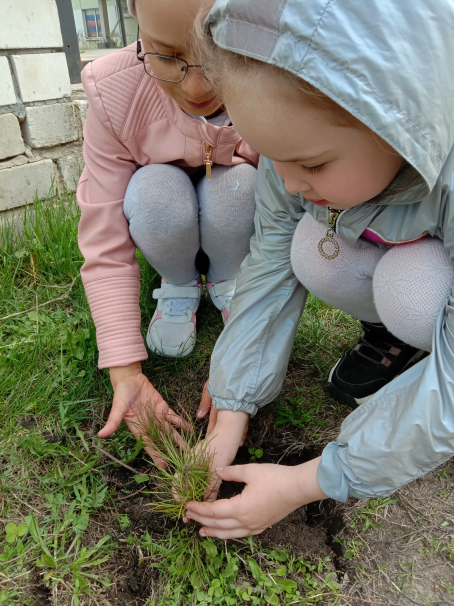 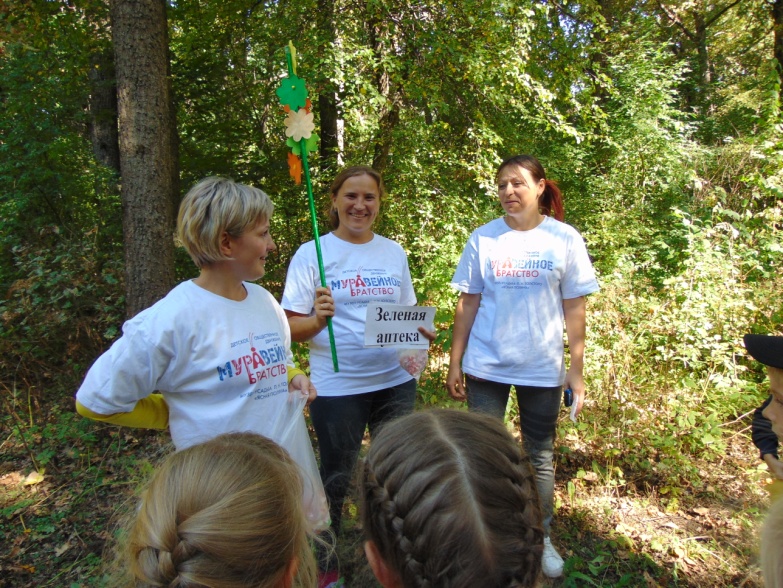 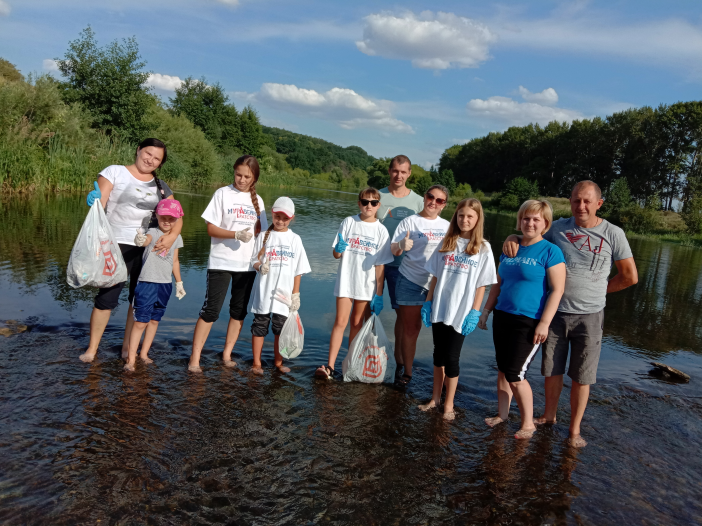 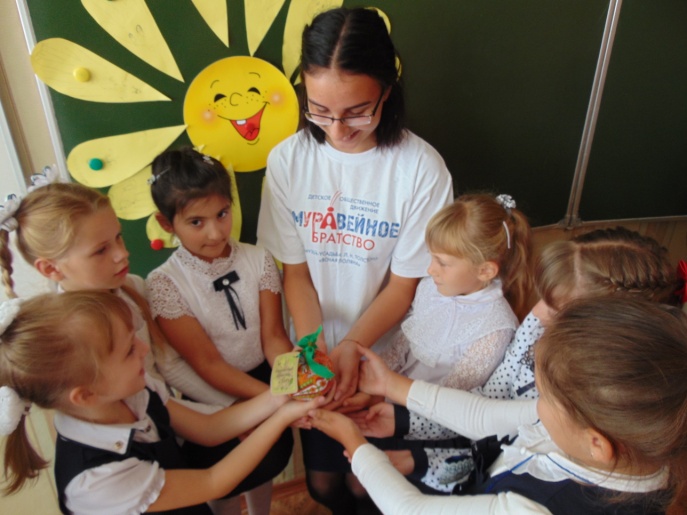 -Кто такие «Муравьи»?
«Муравьи» - дружные ребята, 
Чистоту планеты охраняют, 
Мусор убирают. 
Разъясняют всем вокруг: 
Как вести себя в лесу, 
Как природу защищать, 
Всем животным помогать: 
Птицам скворечники сооружать, 
Зерно вокруг деревьев рассыпать, 
Животным кормушки расставлять, 
Корм в кормушки насыпать. 
А ещё они умеют- 
Разглядеть природы красоту. 
Лесов, лугов, полей просторы 
И неба голубого синеву.
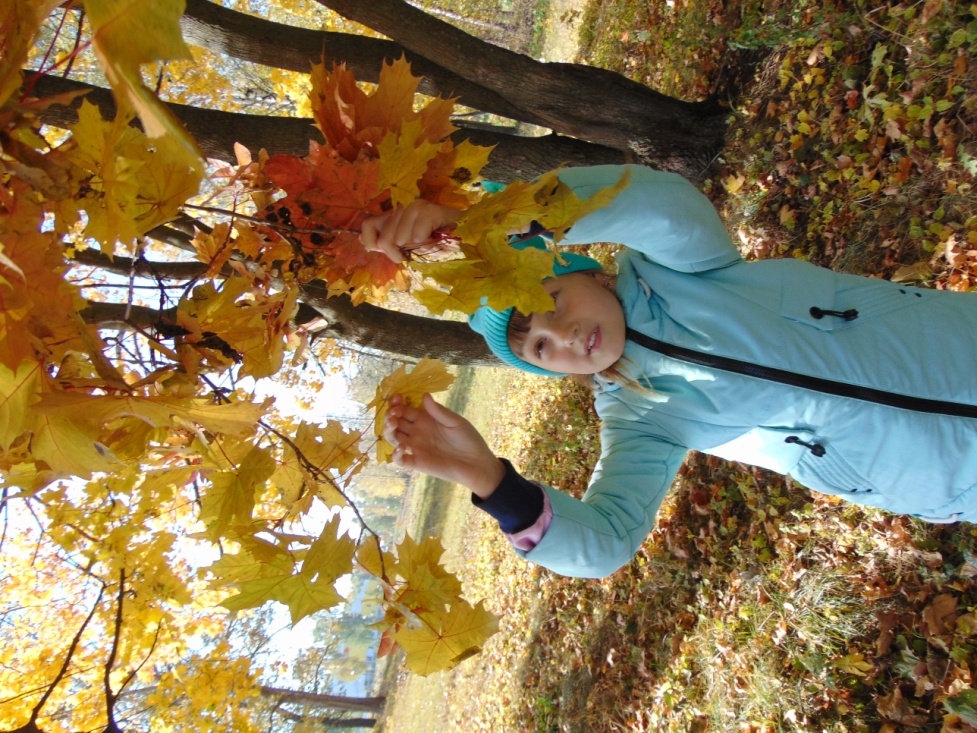 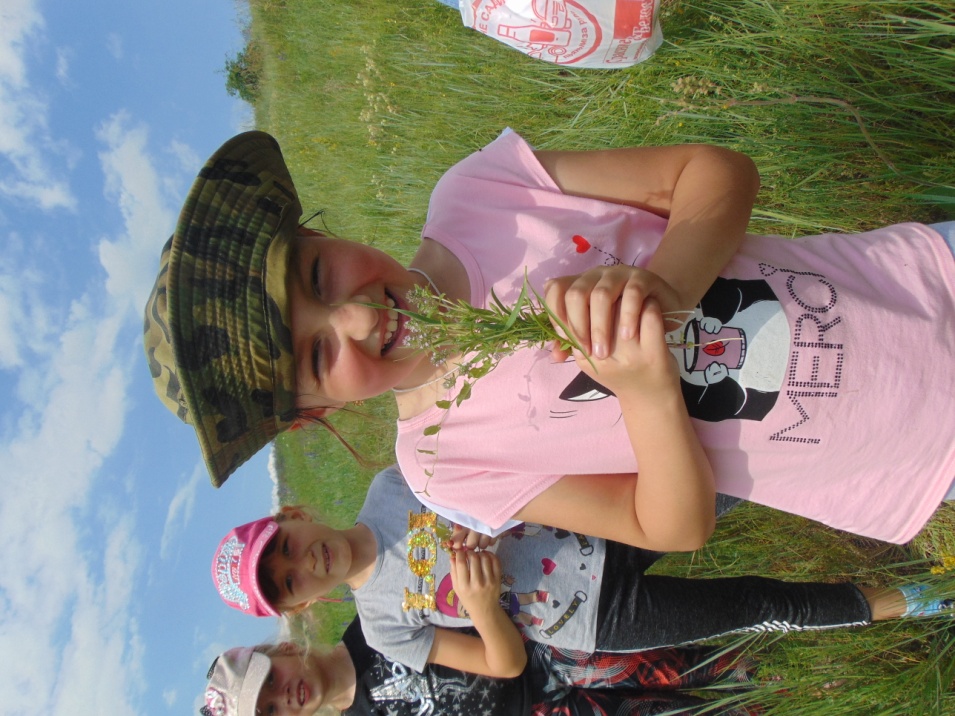